Beyond the RCT: When are randomised trials unnecessary for new therapeutic devices, and what should we do instead?
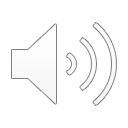 Arsenio Paez, Maroeska Rovers, Katrina Hutchison, Wendy Rogers, Baptiste Vasey, Peter McCulloch, for the IDEAL Collaboration
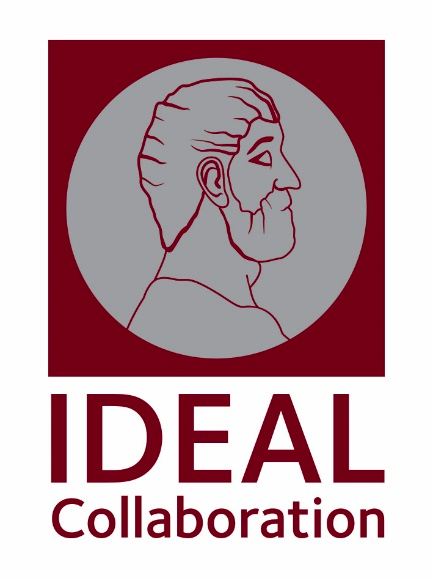 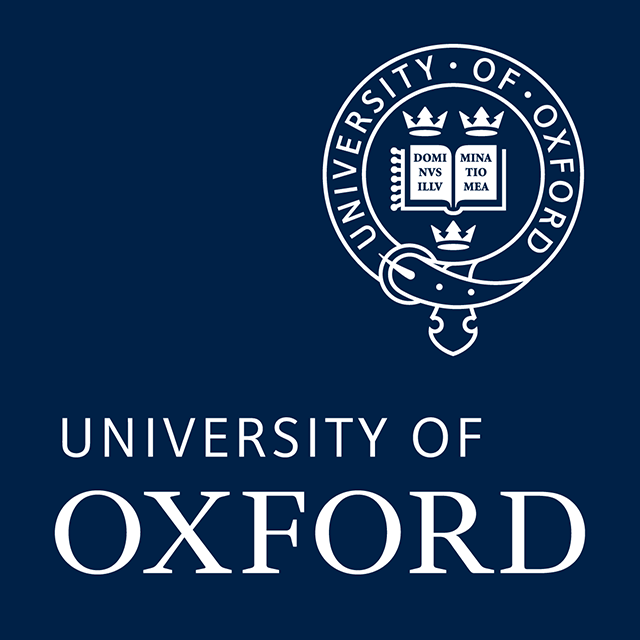 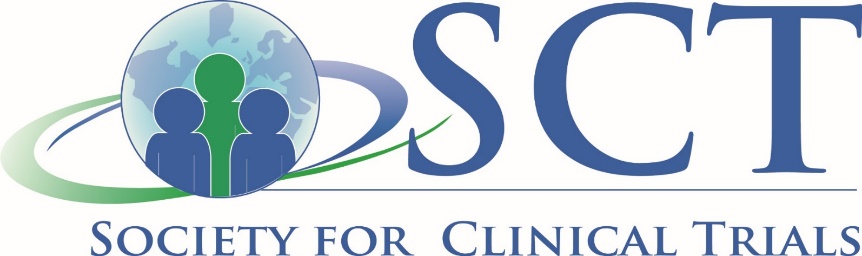 What is IDEAL?
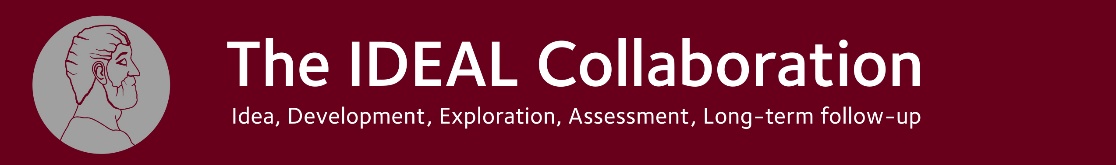 International collaboration (Oxford)
Improving evidence surgery, medical devices, complex int.
Established: IDEAL, IDEAL-D (devices), IDEAL-R, IDEAL-P
Innovation and evaluation evolve together
Sequential, practicable framework
Initial and ongoing evaluation
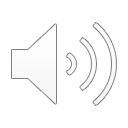 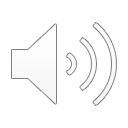 IDEAL:  integrated evaluation pathway
REGISTRATION OF 1st in HUMAN

PROSPECTIVE DEVELOPMENT STUDY

PROSPECTIVE EXPLORATION STUDY

			                        RCT

				        REGISTRY
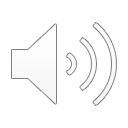 [Speaker Notes: For more detail see:
Hirst A, Philippou Y, Blazeby J, et al. No Surgical Innovation Without Evaluation: Evolution and Further Development of the IDEAL Framework and Recommendations. Ann Surg. 2019;269(2):211-220. doi:10.1097/SLA.0000000000002794]
Medical Devices
Nearly all medical products which do not work solely through chemical action 
Huge range of purposes, mechanisms of action and inherent risk 
Device industry has grown rapidly
Sales nearly doubling over 10 years to US$172 billion in the US (2015)
€110 billion in the EU in 2015 
Size and scope unique challenges for regulation
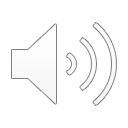 Device Regulation
Standard of evidence required for approval of medical devices is generally lower than for drugs 
New drugs must show “substantial evidence of effectiveness and safety” through clinical trials 
Medical devices: reasonable assurance of safety and effectiveness in the US 
Safety and “performance” in the EU 
Some devices gain market approval with little or no clinical evidence
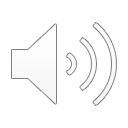 Regulatory Loopholes
US 510(k): Devices claiming equivalence but not superiority to existing devices- “me too” 
Other advantages: cost, speed, durability… 
Grandfathering:  metal-on-metal hip implant
95 predicate devices- no direct clinical performance data 
EU MDR (2017): clinical performance rather than effectiveness
 New, stricter burden of proof and clinical evidence of effectiveness 
class 2b, 3, and implantable devices 
Types of studies and reporting standards not clearly defined
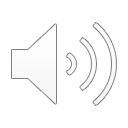 The Problem
High-profile implantable device failures
silicone breast implants, hip devices, implantable defibrillators
 Adverse effects 
transvaginal mesh 
Important defects in current regulatory evidence requirements
Small modifications can lead to great risk of harm 
Calls for more stringent regulation of device safety and clinical effectiveness
Lack clarity about what kind of evaluation is most appropriate
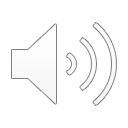 Why not RCTs for new devices?
Increasingly costly and time-consuming 
Device commercial life-cycles are often short
Many “me too” devices make no claim of superior effectiveness
RCTs best evidence for effectiveness 
Primary concern of device regulation is risk of harm
other study designs more appropriate here than RCTs
Devices and surgery: complex interventions with nuances
Vast flow of devices outnumber ability for RCTs
ex: Software as Medical Devices, e-health
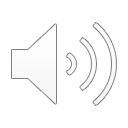 Our proposal
Devices not claiming superior efficacy/ not new mechanism of action should not be subjected to randomized trials
Doing an RCT when it can serve no useful purpose is a form of research waste
New decision-making model for evaluating new devices 
Integrating medical ethics and IDEAL principles (IDEAL-D)
Identifying when an RCT is required
What type of evaluation should be performed instead if not
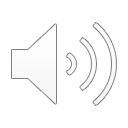 How can medical ethics help?
Beneficence
Non-maleficence
Respect for patient autonomy
Justice 
Precautionary principle: where decisions may cause harm, the option least likely to cause harm should be chosen, other things being equal
useful when limited evidence about potential outcomes associated with various choices 
Support rigorous evaluation of safety risks, rapid responses to signals of increased risk of harm
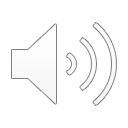 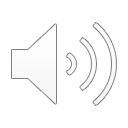 If not RCT, then what?
Rigour of analysis should be determined by perceived patient risk
Avoid imposing unnecessary costs and delays where risk is low 
Prospective cohort studies 
ensure evaluation addresses most important realities of device development
variations in implanting, activating or using device may result in unforeseen risks or additional benefit
risks associated with operator learning curves 
Data collected in rich dataset (linked date of use/operators)
capture information on variability of outcome 
device changes, modes of use and patient subpopulations
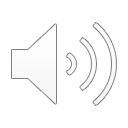 IDEAL-D Stage 4
Clearly defined, widely accepted data definitions
Prospective registry: 
collection key outcome measures (positive effect estimates and adverse outcomes)
most important known confounders
Widest possible inclusion of data from devices used for the same purpose regardless of manufacturer
Minimum barriers to data access and use consistent with confidentiality, cost and conflicts of interest
Curation of registries by government or professional bodies
Clear separation of funding sources from decisions on data access, use definitions
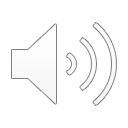 [Speaker Notes: in a single registry]
What could our model achieve?
Regulatory requirement for his kind of evaluation:
Ethical, efficient and highly cost-effective system for device evaluation
Clarity about study design requirements
Greater uniformity and fairness 
Reduced “loopholes” 
Safer system for monitoring innovation
Potential hazards detected more rapidly
Less harm for patients
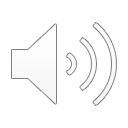 [Speaker Notes: for higher risk devices:]
More information
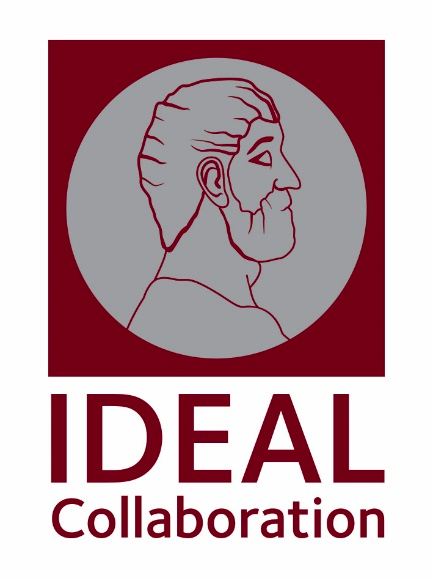 The IDEAL Collaboration (Twitter @IDEALCollab)
   http://www.ideal-collaboration.net
Become a member and subscribe to our newsletter
Use our Advisory Service on setting up and conducting IDEAL studies
Collaborate on piloting & evaluating IDEAL study designs
Watch for our paper (under review):“Beyond the RCT: When are randomised trials unnecessary for new therapeutic devices, and what should we do instead?”
Email: peter.mcculloch@nds.ox.ac.uk or arsenio.paez@kellogg.ox.ac.uk
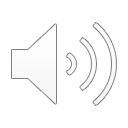